Figure 7. The excitability of granule cells from TLE patients with sHS (orange) was reduced compared with those with ...
Cereb Cortex, Volume 22, Issue 9, September 2012, Pages 2087–2101, https://doi.org/10.1093/cercor/bhr294
The content of this slide may be subject to copyright: please see the slide notes for details.
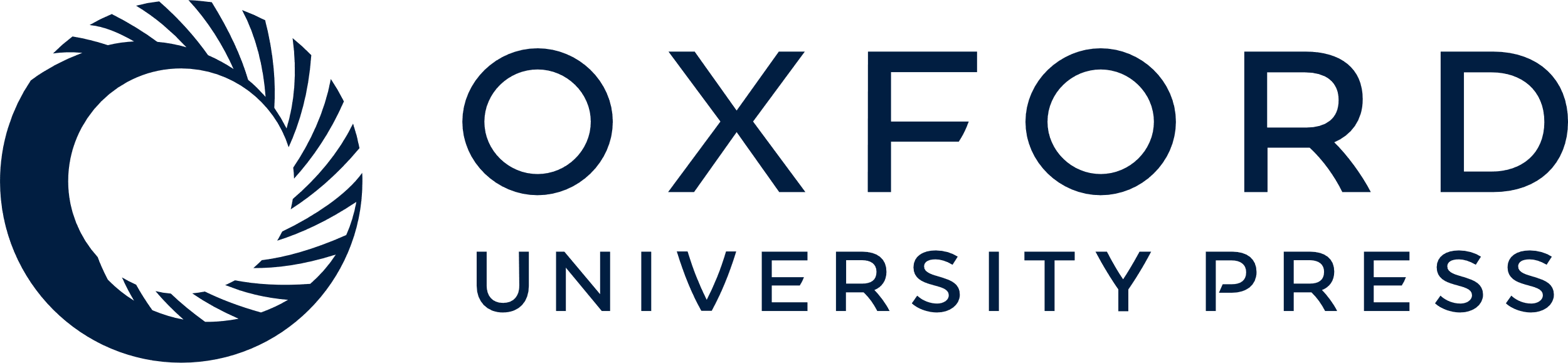 [Speaker Notes: Figure 7. The excitability of granule cells from TLE patients with sHS (orange) was reduced compared with those with mHS (blue). (A) Small currents evoked action potentials (APs) in the mHS but not the sHS cell, and stronger currents evoked massive spiking in the mHS but only one AP in the sHS cell. The minimal current necessary to evoke an AP (Rheobase, Ab) was increased in sHS versus mHS cells (n = 49 and 37, respectively). Current protocols in Aa (black traces below), from left to right, 50, 90, 60, 160 pA, respectively. Scale bars, 20 mV, 0.25 s. (B) The rheobase of pooled granule cells correlated with the Rin of respective cells (n = 86). (C) With rheobase injection, 53% of mHS cells and 69% of the sHS cells produced an AP within the first 200 ms (blue bars, mHS, n = 7; orange bars, sHS, n = 13). (D) Plot of instant AP frequency (1/first AP interval) against injected current. The response curve of sHS cells was shifted to higher input values compared with mHS cells (n = 24 and 16, respectively). Note that the shift of the response curve is of approximately similar amplitude as the shift in rheobase (Ab). (E) The Rin of pooled granule cells of this and a previous study (Stegen et al. 2009) (n = 139, see Results) was reduced in TLE patients with reported duration of epilepsy (Ea) but not with the patient’s age at surgery (Eb).


Unless provided in the caption above, the following copyright applies to the content of this slide: © The Author 2011. Published by Oxford University Press. All rights reserved. For permissions, please e-mail: journals.permissions@oup.com]